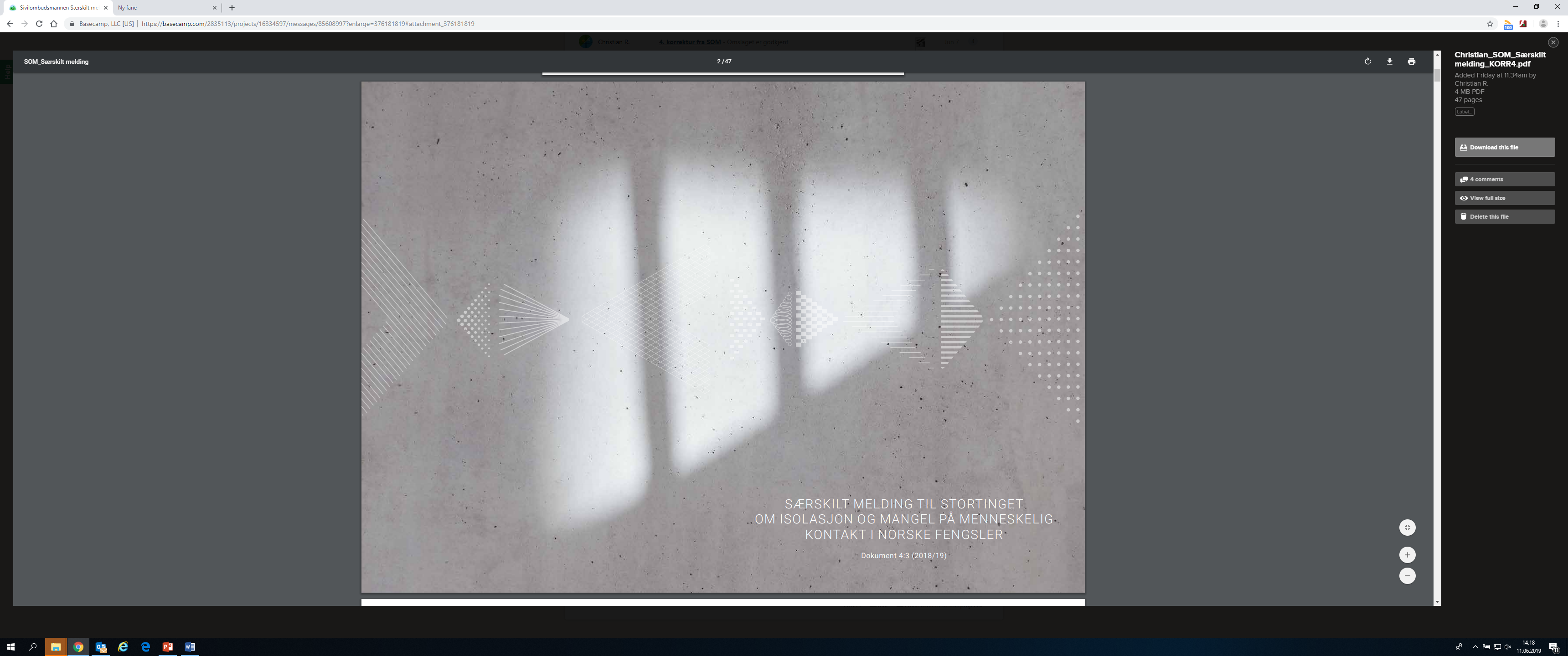 Lederkonferanse KDI 25. september 2019
Sivilombudsmann Aage Thor Falkanger
Presentasjon lederkonferanse KDI 25. september 2019
1
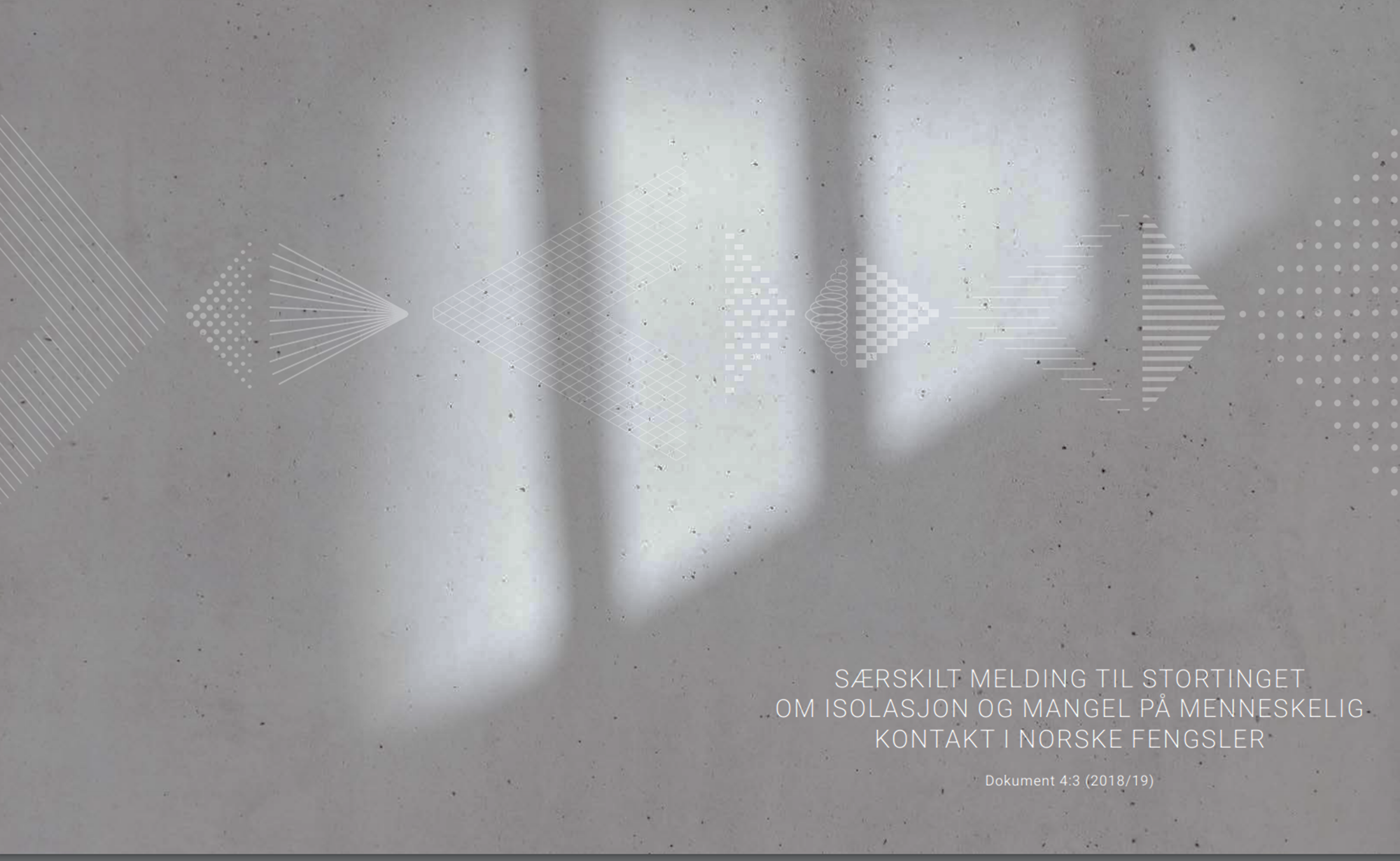 Bakgrunn for meldingen
I perioden 2014–2018 har Sivilombudsmannens forebyggingsenhet gjennomført 20 besøk til 19 fengsler med høyt sikkerhetsnivå

Et gjennomgående funn har vært høy bruk av isolasjon og innlåsing av innsatte

I meldingen vurderte vi funnene opp mot nasjonalt lovverk og internasjonale menneskerettighetsstandarder i henhold til ombudsmannens forebyggingsmandat

Formålet med meldingen var å gjøre Stortinget oppmerksom på den risiko for umenneskelig eller nedverdigende behandling som isolasjon i fengslene representerer
2
Presentasjon lederkonferanse KDI 25. september 2019
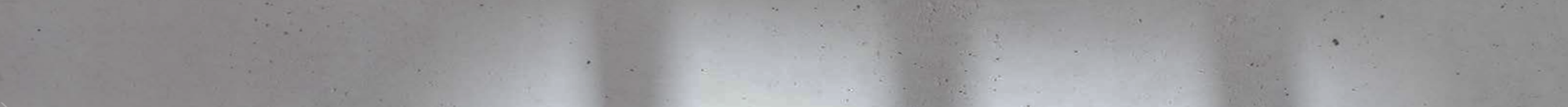 Omfattende isolasjon og manglende fellesskap
Ingen pålitelig oversikt over omfanget av isolasjon i norske fengsler 

Minst 25 prosent av alle innsatte er innelåst på egen celle i 16 timer eller mer i døgnet på hverdager, mer i helger

Isolasjon som skyldes økonomiske eller praktiske utfordringer er mest omfattende:

Begrenset aktivitetstilbud
Fengselsavdelinger uten lokaler for fellesskap
Lav bemanning

Manglende regler for fellesskap
Økning i antall som selv velger å isolere seg

Isolasjon kan være langvarig, og i strid med menneskerettslige standarder
3
Presentasjon lederkonferanse KDI 25. september 2019
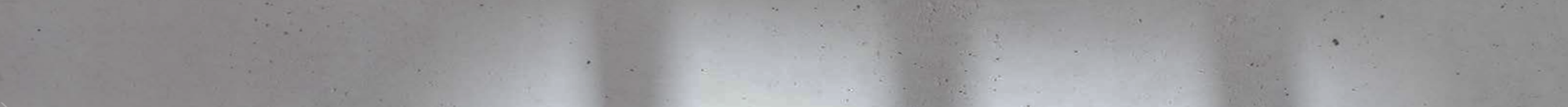 Inngripende og helseskadelig
Isolasjon er inngripende og helseskadelig
Grundig dokumentert i forskningslitteratur
Skadevirkningene kan komme umiddelbart
Antallet som utvikler skader og graden av alvorlighet, øker med varigheten
Jo lengre isolasjonen varer, jo større er faren for langvarige plager og skader

Noen innsatte er særlig sårbare
Innsatte som selv velger isolasjon
Innsatte med psykiske helseutfordringer og lavt funksjonsnivå
Mindreårige og unge innsatte
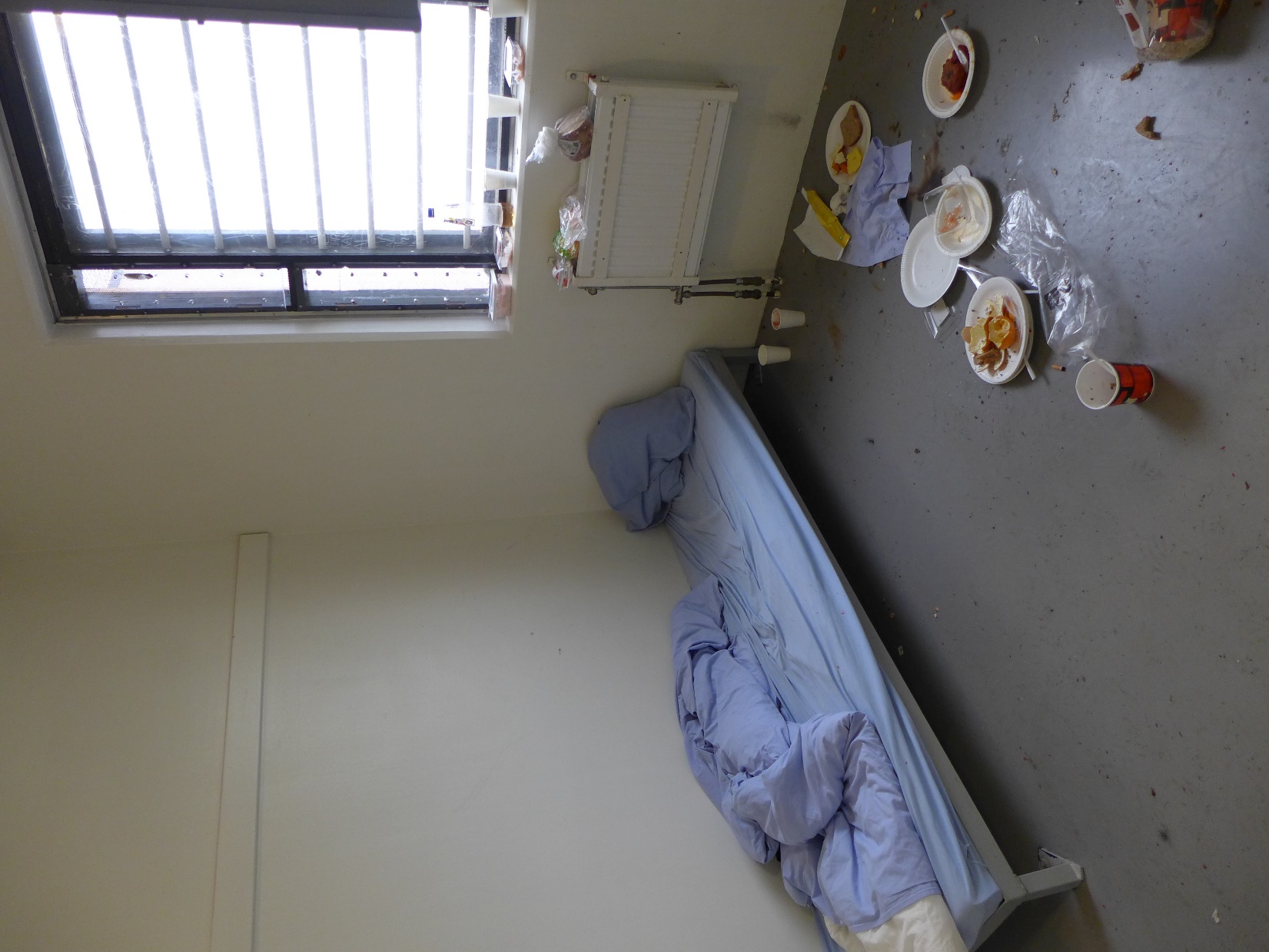 4
Presentasjon lederkonferanse KDI 25. september 2019
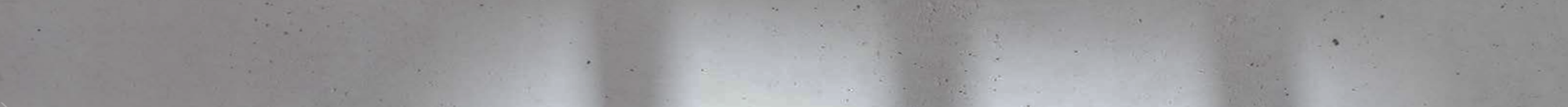 Aktivisering og sysselsetting
Manglende aktivisering er en av de viktigste årsakene til innlåsing 

KDI melder om økning i aktivisering – uklart hva tallene sier
Vi finner drastisk nedgang i programvirksomhet i fengslene
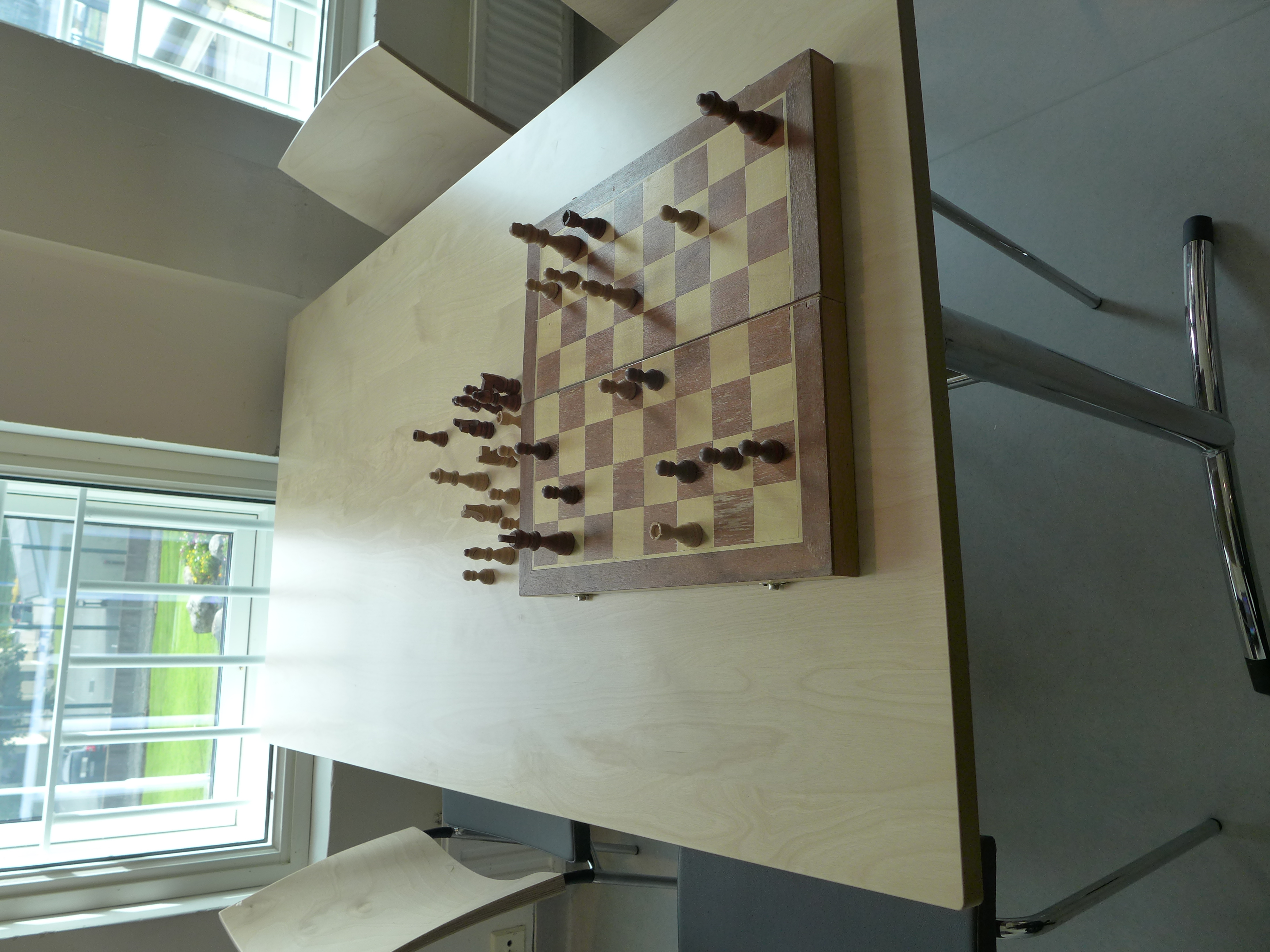 5
Presentasjon lederkonferanse KDI 25. september 2019
[Speaker Notes: Manglende aktivitetstilbud = en viktig årsak til innlåsing og isolasjon. 

Hva som er de reelle forholdene når det gjelder innsattes tilgang til meningsfull aktivitet, arbeid og skole er vanskelig å få tak på. 

Tidligere målte man i «sysselsetting». Nå i «aktivisering»? 

KDIs leder: 
«På tross av styrket innsats i forhold til aktivisering har tilsynsorganer påpekt at et antall innsatte i kriminalomsorgen ikke har et tilfredsstillende fellesskap eller tilbud om aktivisering. Dette har ulike årsaksforklaringer. Jeg ser svært alvorlig på dette, og har iverksatt ulike tiltak for å redusere omfanget av dette problemet.» 

Hva har vi sett: Oslo fengsel og Trondheim fengsel: melder om 60 % sysselsetting – uklart hva dette i realiteten innebærer, antakelig ulikt for de to fengslene. Flere avdelinger som omtales som fellesskapsavdelinger tilbyr så lite aktivitet at de innsatte i realiteten sitter 20-23 timer på cella. Det er ikke mulig å få et tall fra det fengselet vi besøker som sier noe sikkert om hvor mange som har en tilnærmet «normal fellesskapsdag».]
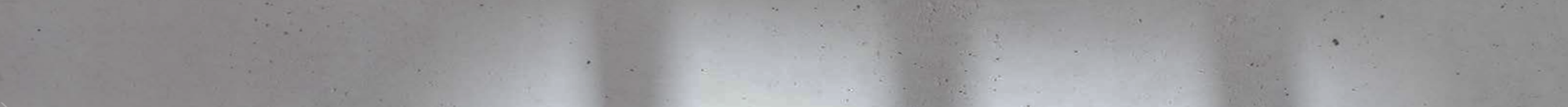 Oppfølging av isolerte
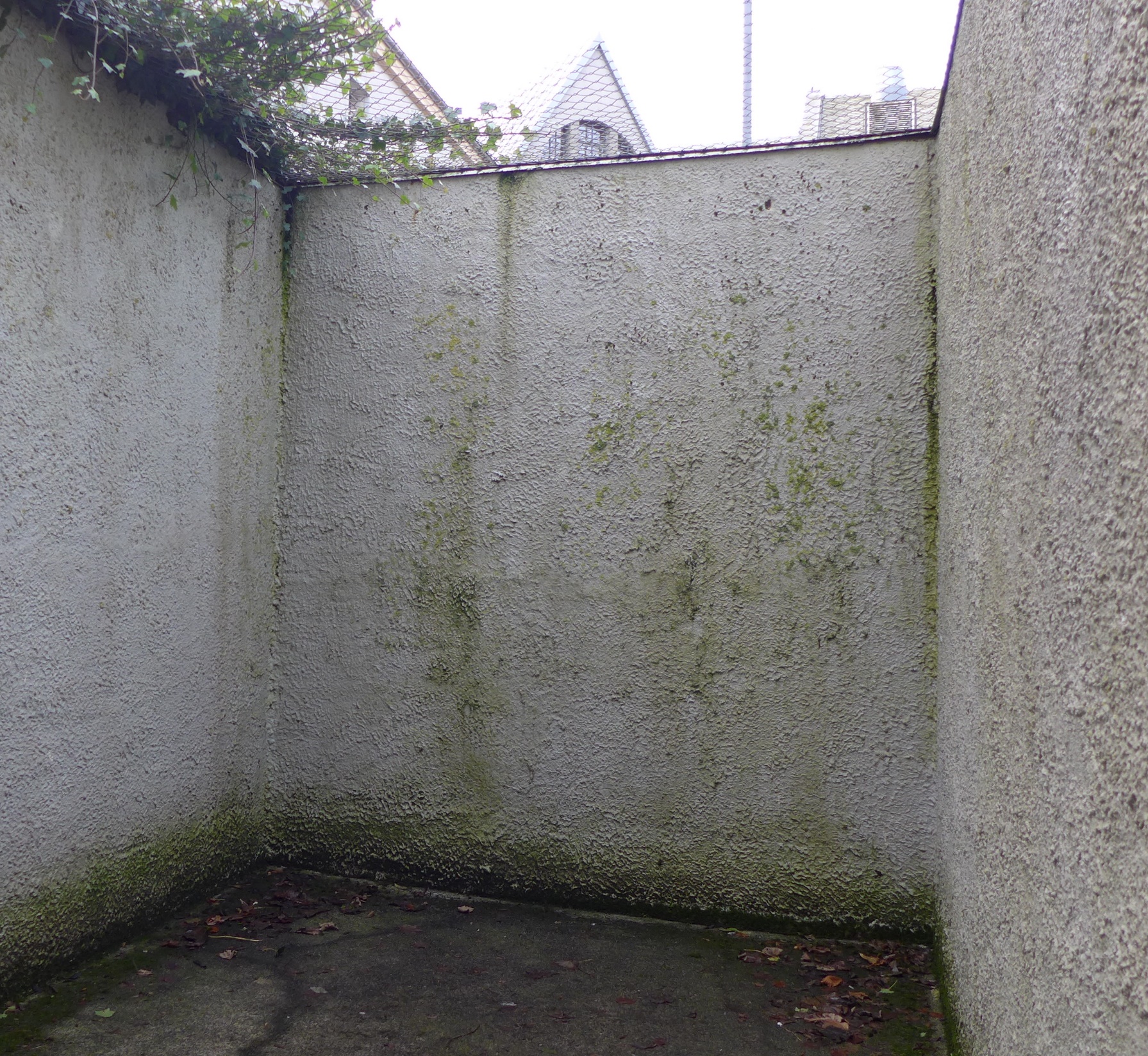 Manglende meningsfull menneskelig kontakt
For mange isolerte er betjentenes tilsyn eneste kontakt med andre mennesker
Betjentene har sjelden tid til å ivareta isolerte innsatte

Begrenset aktivitetstilbud
Få tilbud til isolerte
Normalt begrenset til bruk av stråleluftegård og treningsrom

Oppfølging av helsetjenesten
Stor variasjon i helsetjenester mellom fengslene
Dagens retningslinjer er ikke i henhold til internasjonale standarder
Manglende vedtak = isolasjonen blir usynlig for helsetjenesten
Behov for økt kunnskap og opplæring av helsepersonell
6
Presentasjon lederkonferanse KDI 25. september 2019
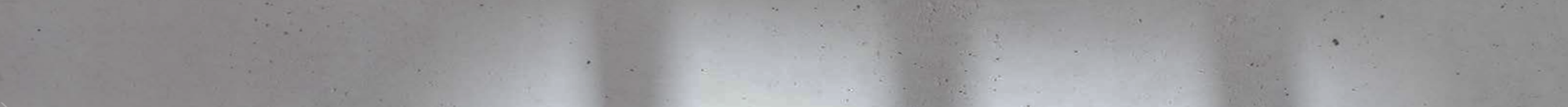 Isolasjon på sikkerhetscelle og i sikkerhetsseng
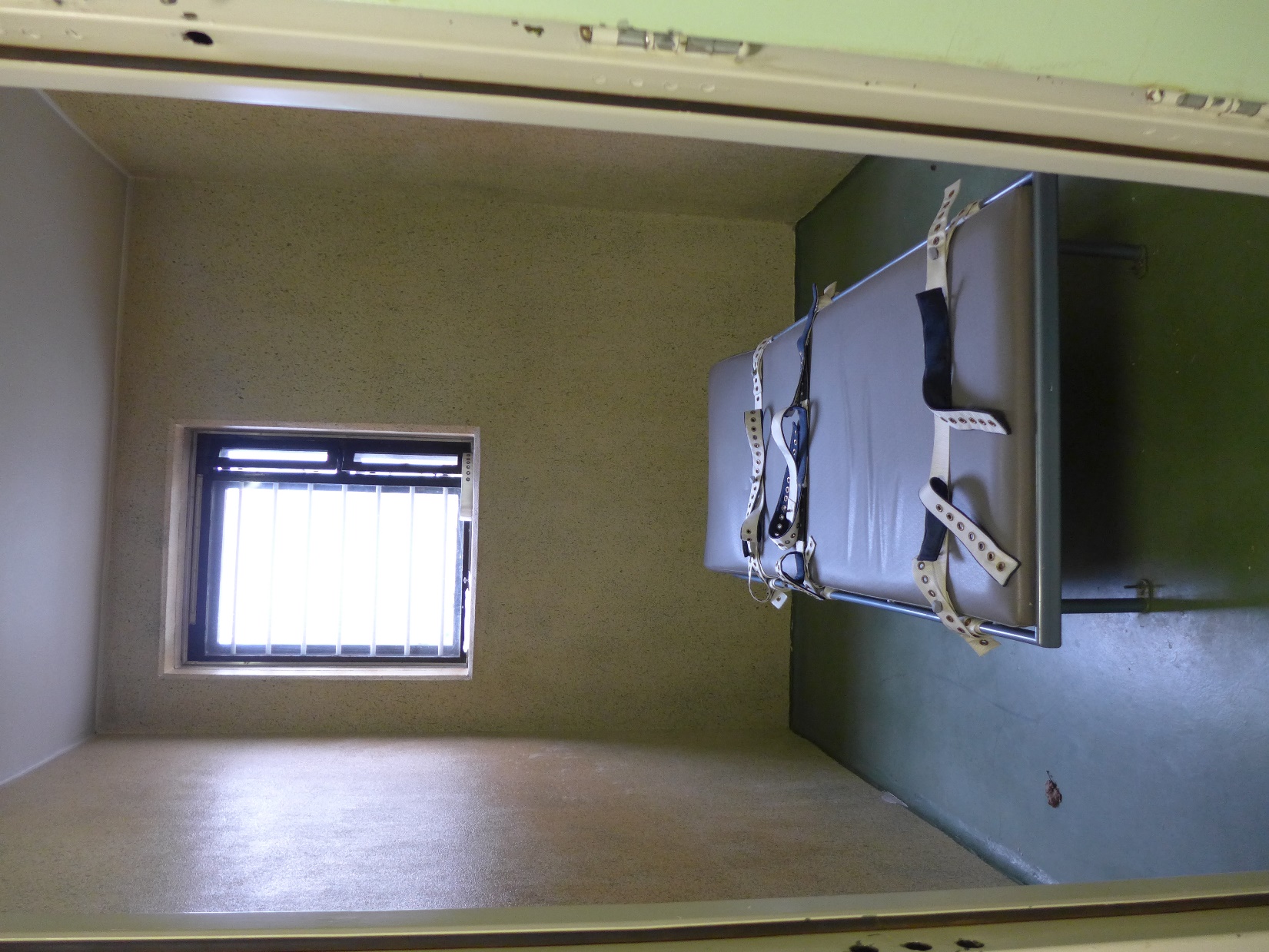 Svært inngripende form for isolasjon – høyt skadepotensial 

Oppfølging av innsatte på sikkerhetscelle og i sikkerhetsseng
Mangler lovkrav om tilsyn fra ansatte
Få føringer om innhold i tilsyn, ikke opplæring 
Sikkerhetscelle og sikkerhetsseng ved psykiske kriser
Omfattende bruk ved risiko for selvskading eller selvmord
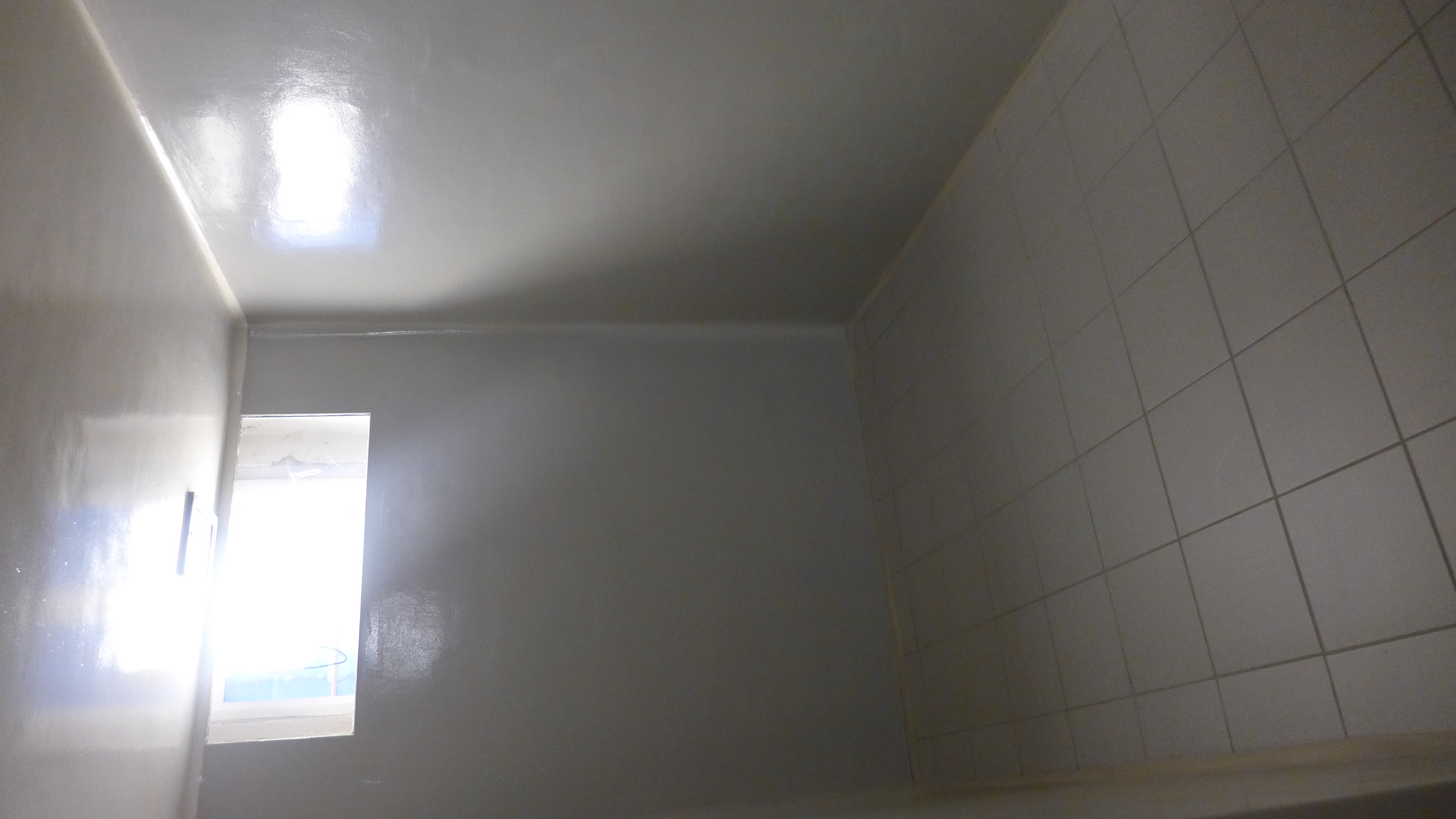 7
Presentasjon lederkonferanse KDI 25. september 2019
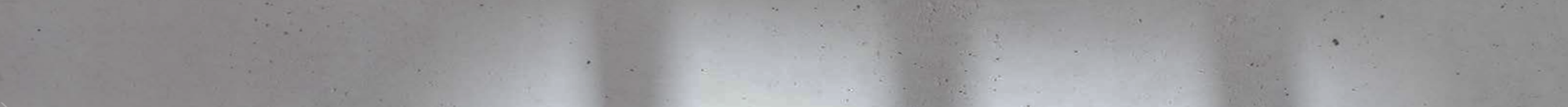 Dokumentasjon
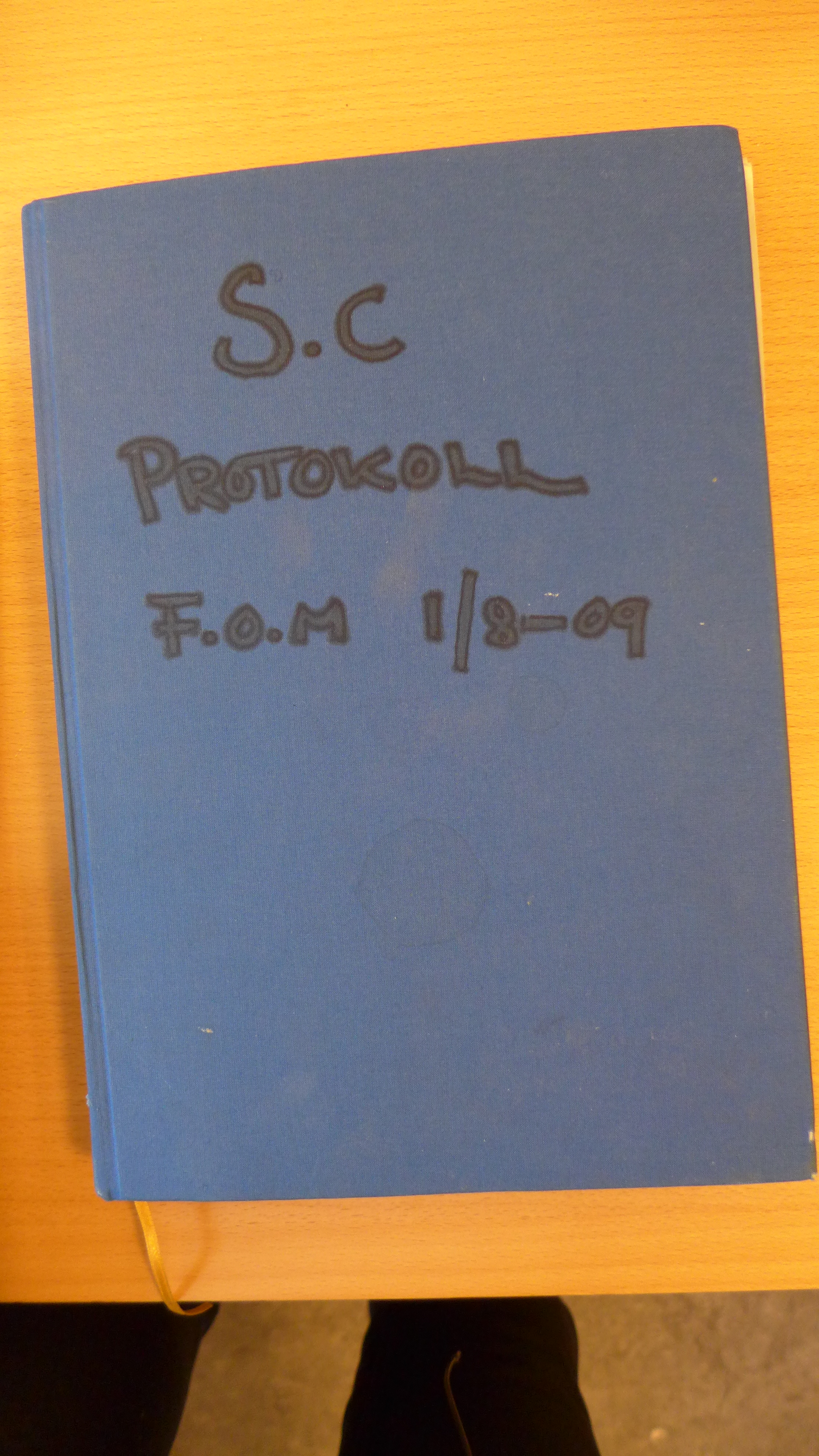 Stor variasjon i lagringsrutiner for vedtaks og protokollføring 
Egen bok, løse ark, digitalt (pdf, word, excel, etc)
Mangler nasjonalt system
Hindrer reell intern og ekstern kontroll
8
Presentasjon lederkonferanse KDI 25. september 2019
[Speaker Notes: Vi ser at ulike fengsler har ulike løsninger på lagring av vedtak, tilsynslogger. Enkelte steder er det lagret på en måte som ikke sikrer at det ikke kan endres i ettertid. 

Gjelder både vedtak om utelukkelse og om bruk av sikkerhetscelle. Eks: Ullersmo, Oslo, Skien, Bergen, Trondheim – eksempler på fengsler der innsatte har sittet på SC uten vedtak. Virkelig alvorlig. Manglende rettssikkerhet, manglende sporbarhet, manglende tall.. 

For sikkerhetsceller er det avgjørende at det både finnes vedtak og tilsynsprotokoll som dokumenterer tilsynet som er gjennomført. 

Kan heller ikke hente opp vedtak/ protokoller i ettertid for reell intern og ekstern kontroll. 
GDPR 

Korrekt og etterprøvbar dokumentasjon av tvangsbruk er avgjørende for å sikre god behandling av mennesker som er fratatt friheten. Det er også nødvendig for reell intern og ekstern kontroll.
Oslo fengselsrapport: Dette innebærer blant annet at rutiner for at sikkerhetscelleprotokollene ikke skal kunne endres eller redigeres i etterkant, uten at det fremkommer klart av dokumentet. Dette var ikke tilfelle i Oslo fengsel. Mangelfull og variert kvalitet på tilsynsprotokoller kombinert med lagringsrutiner som kan hinder tilgang til protokoller og vedtak i ettertid, skaper utfordringer med tilsyn, etterprøvbarhet og intern læring.]
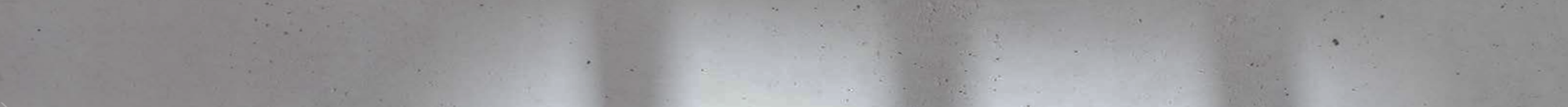 Funn – Tilsyn og forebygging
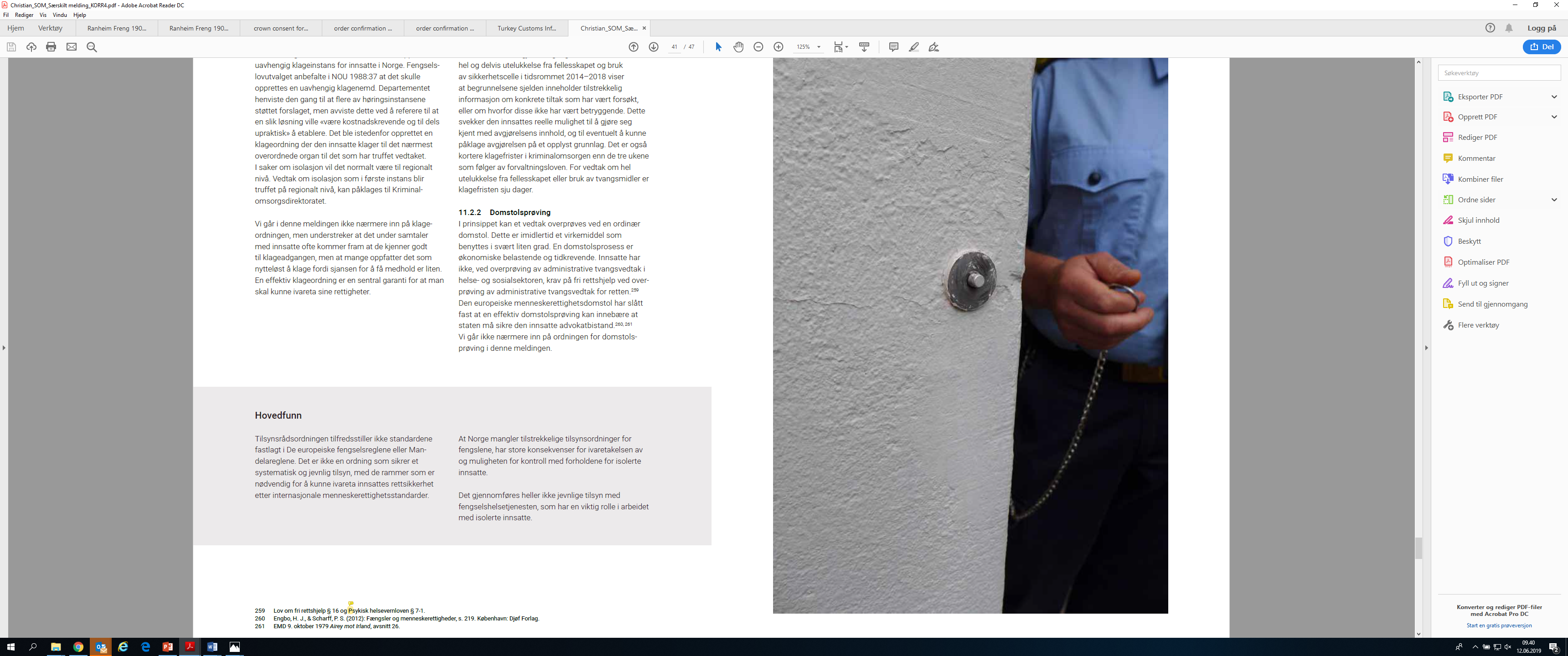 Tilsynsrådene
Uklart mandat, sen oppnevning, manglende opplæring, ulike arbeidsmetoder

Tilsyn av fengselshelsetjenesten
Siste landsomfattende tilsyn var for 18 år siden (2001)

Forebygging av isolasjon
Ikke plikt i lov til å forebygge isolasjon
Mangler også sentrale føringer for hvordan det enkelte fengsel forventes å arbeide for å forebygge isolasjon, inkludert selvisolasjon
9
Presentasjon lederkonferanse KDI 25. september 2019
Del III    Ti anbefalinger
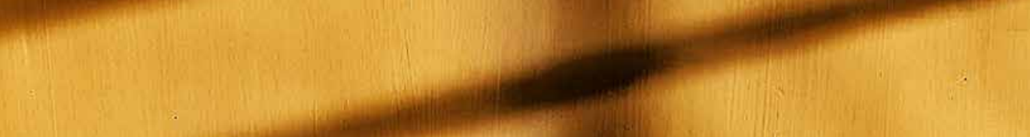 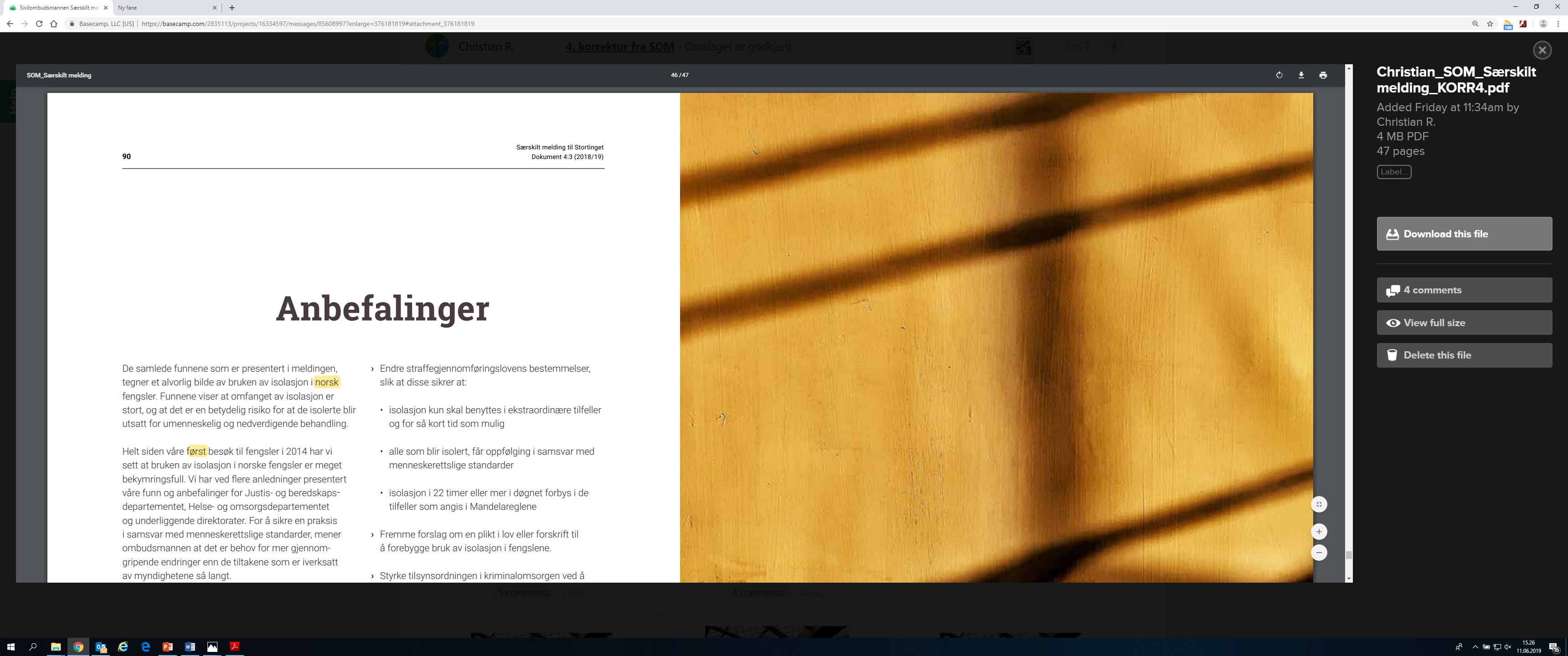 Sikre pålitelige data over omfanget av isolasjon
Lov- og regelendringer
Etablere felles faglige retningslinjer for å sikre forsvarlig oppfølging av isolerte innsatte
Utarbeide plan for nedstengning eller tilpasning av fengselsavdelinger som i dag ikke er tilrettelagt for fellesskap 
Styrke tilsynsordningen i kriminalomsorgen 

Styrke helse- og omsorgstjenestene til isolerte innsatte
10
Presentasjon lederkonferanse KDI 25. september 2019
[Speaker Notes: For å kort oppsummere:
Våre funn viser at det mangler pålitelige tall for bruken av isolasjon. Samtidig viser minimumsestimat at minst hver fjerde innsatt er innelåst på egen celle i 16 timer eller mer i døgnet på hverdager. I helgene er tallet enda høyere.
 
Isolasjon er skadelig. Vi har møtt innsatte som er påført isolasjonsskader i fengselet, og flere som åpenbart har blitt dårligere fungerende under opphold i isolasjon.
 
Tiltakene for å redusere skadevirkningene av isolasjon og for å få den innsatte tilbake i felleskap er svært begrensede.
 
Tilsynsordningene som skal sikre innsyn og kontroll med bruken av isolasjon har store mangler.
Styrke tilsynsordningen i kriminalomsorgen ved å lovfeste et mandat som sikrere systematisk og jevnlig tilsyn i tråd med internasjonale menneskerettighetsstandarder

De samlede funnene som er presentert i meldingen, tegner et alvorlig bilde av bruken av isolasjon i norsk fengsler. Funnene viser at det er en betydelig risiko for at de isolerte blir utsatt for umenneskelig eller nedverdigende behandling.]
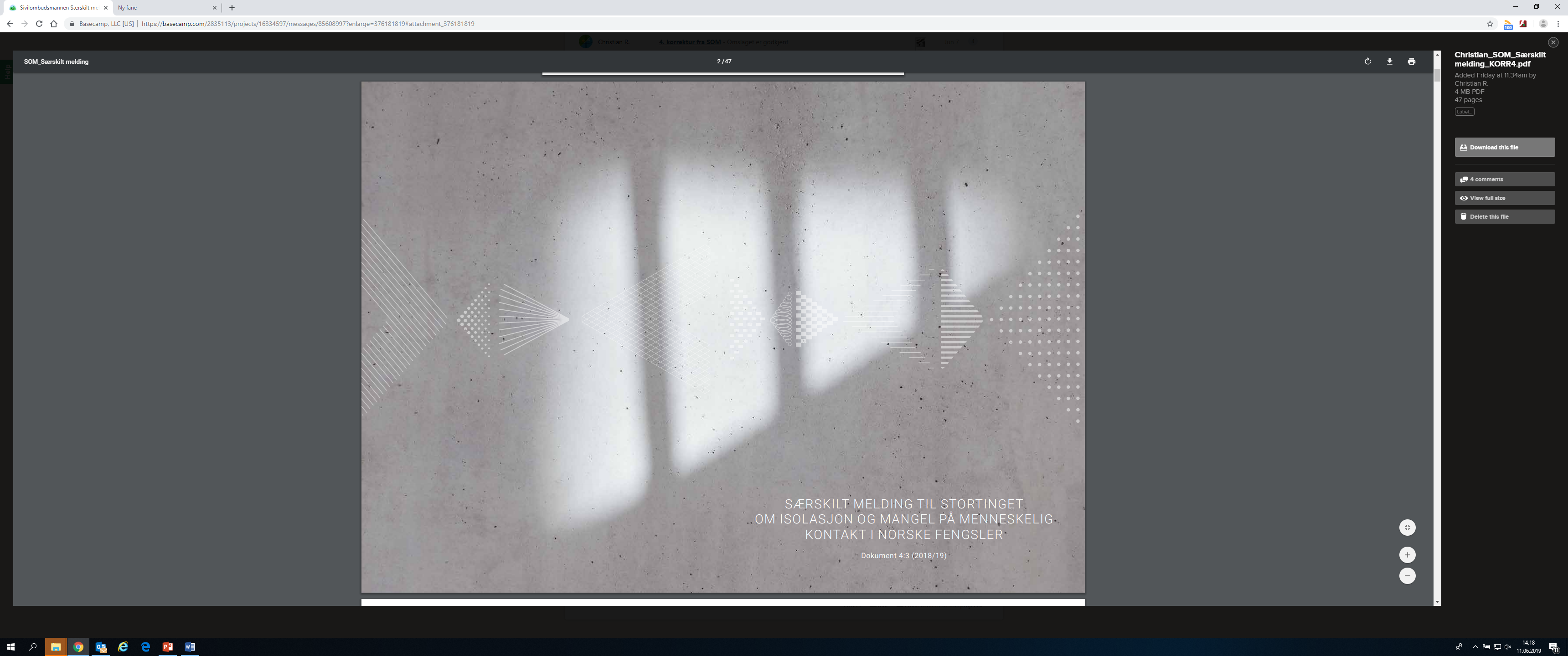 Presentasjon lederkonferanse KDI 25. september 2019
11